FORMAL MINTADSTORE.TISTORY.COM
TEMPLATE TITLE TYPE 1
DESIGNED BY
ADSTORE.TISTORY.COM
FORMAL MINTADSTORE.TISTORY.COM
TEMPLATE TITLE TYPE 2
DESIGNED BY
ADSTORE.TISTORY.COM
FORMAL MINTADSTORE.TISTORY.COM
TEMPLATE TITLE TYPE 3
DESIGNED BY
ADSTORE.TISTORY.COM
INDEX
심플한 레이어 구성하기
민트 컬러톤 입히기
마법같은 표지 만들기
강좌 및 디자인팁
ADSTORE.TISTORY.COM
4
ADSTORE.TISTORY.COM
FORMAL
MINT
ADSTORE
DESIGNED BY ADSTORE
ADSTORE.TISTORY.COM
5
더 많은 템플릿을 ADSTORE 페이스북 페이지 에서 선택하세요  :  FACEBOOK.COM/ADSTORETISTORY
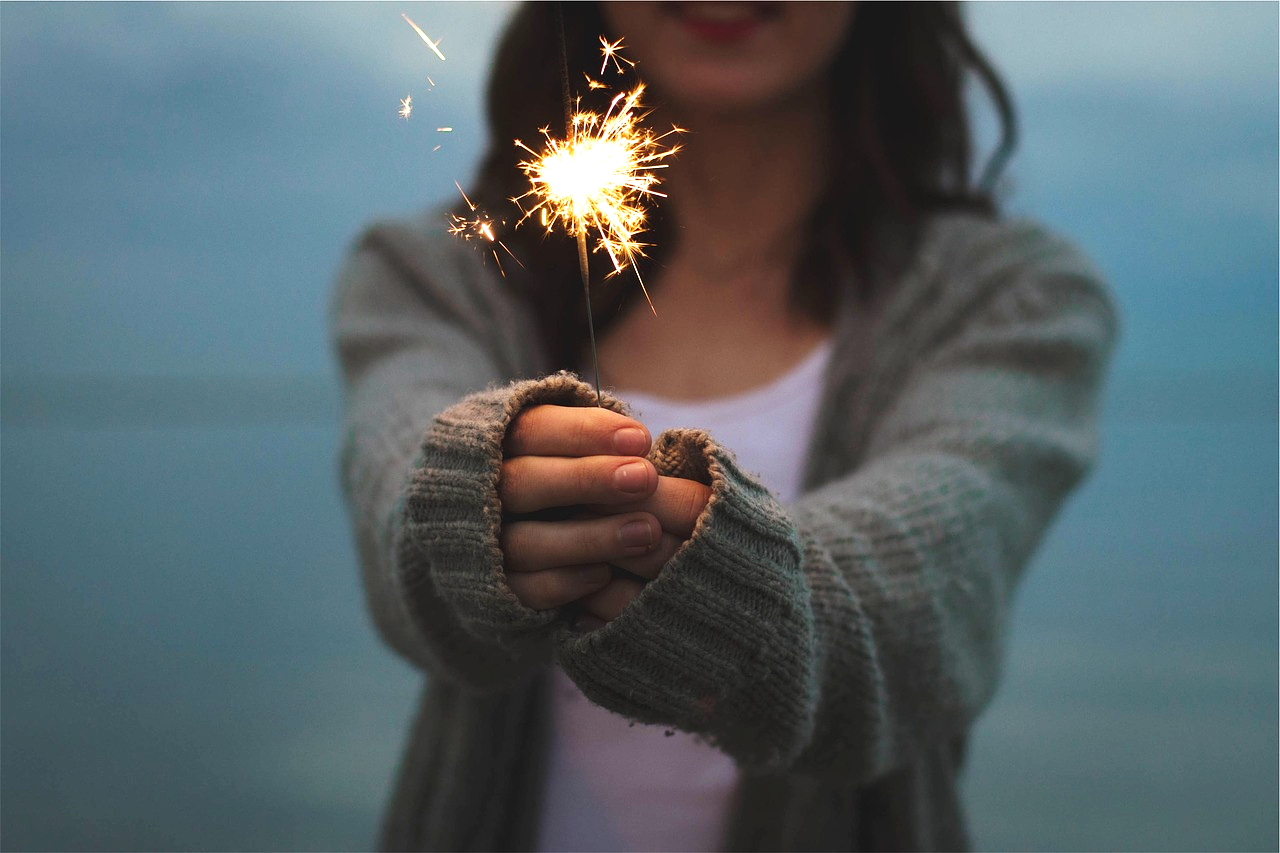 1. ME YOU
2. WHO ARE YOU
3. BAE BAE
4. LOSER
5. QnA
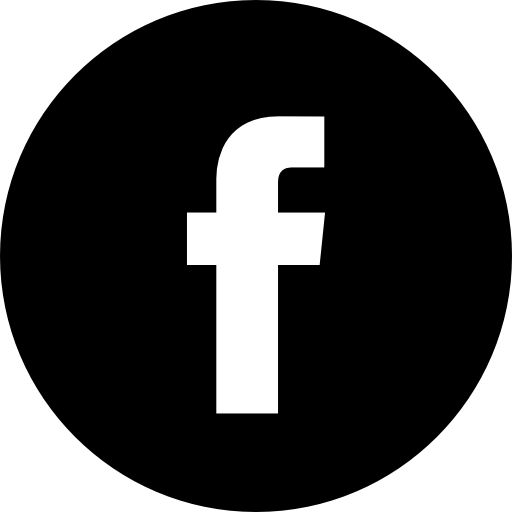 MY HEART IS RUNNING TO YOU
EVERY SEC GETTING CLOSE TO YOU
MY HEART IS RUNNING TO YOU  IT’S GETTING CLOSE TO YOU
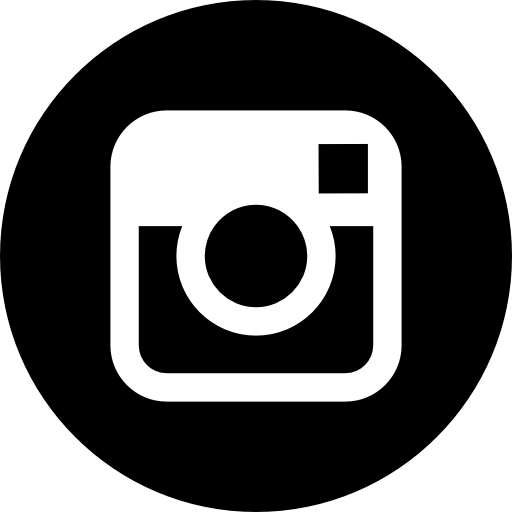 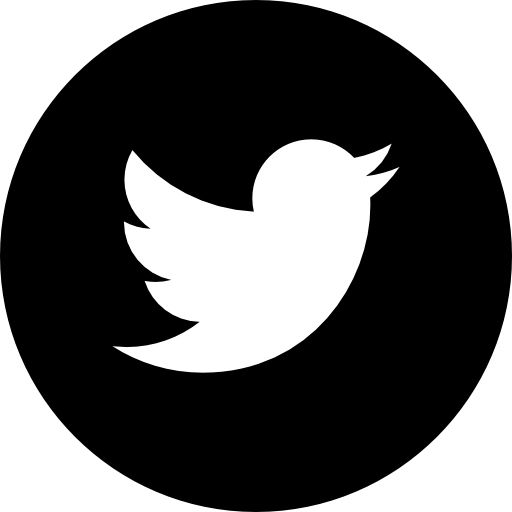 FORMAL
MINT
ADSTORE
DESIGNED BY ADSTORE
ADSTORE.TISTORY.COM
6
더 많은 템플릿을 ADSTORE 페이스북 페이지 에서 선택하세요  :  FACEBOOK.COM/ADSTORETISTORY
1. ME YOU
2. WHO ARE YOU
3. BAE BAE
4. LOSER
5. QnA
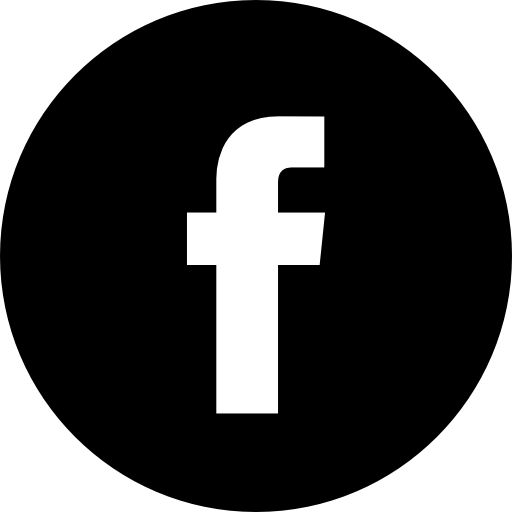 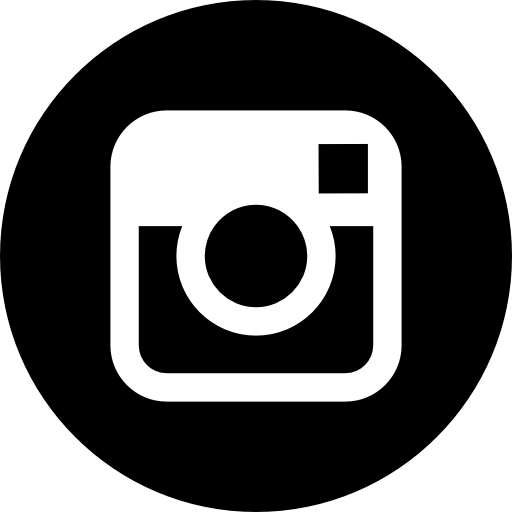 MY HEART IS RUNNING TO YOU
EVERY SEC GETTING CLOSE TO YOU
MY HEART IS RUNNING TO YOU  IT’S GETTING CLOSE TO YOU
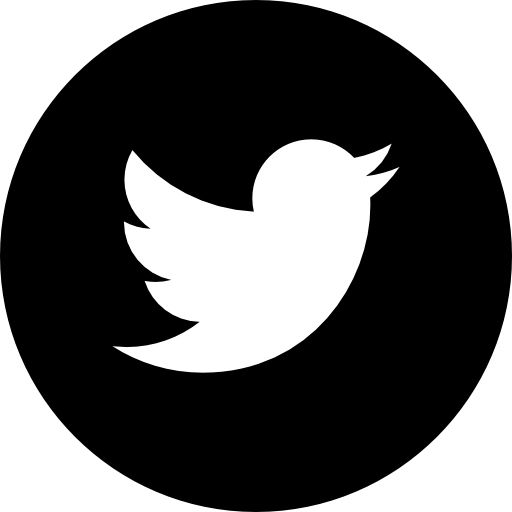